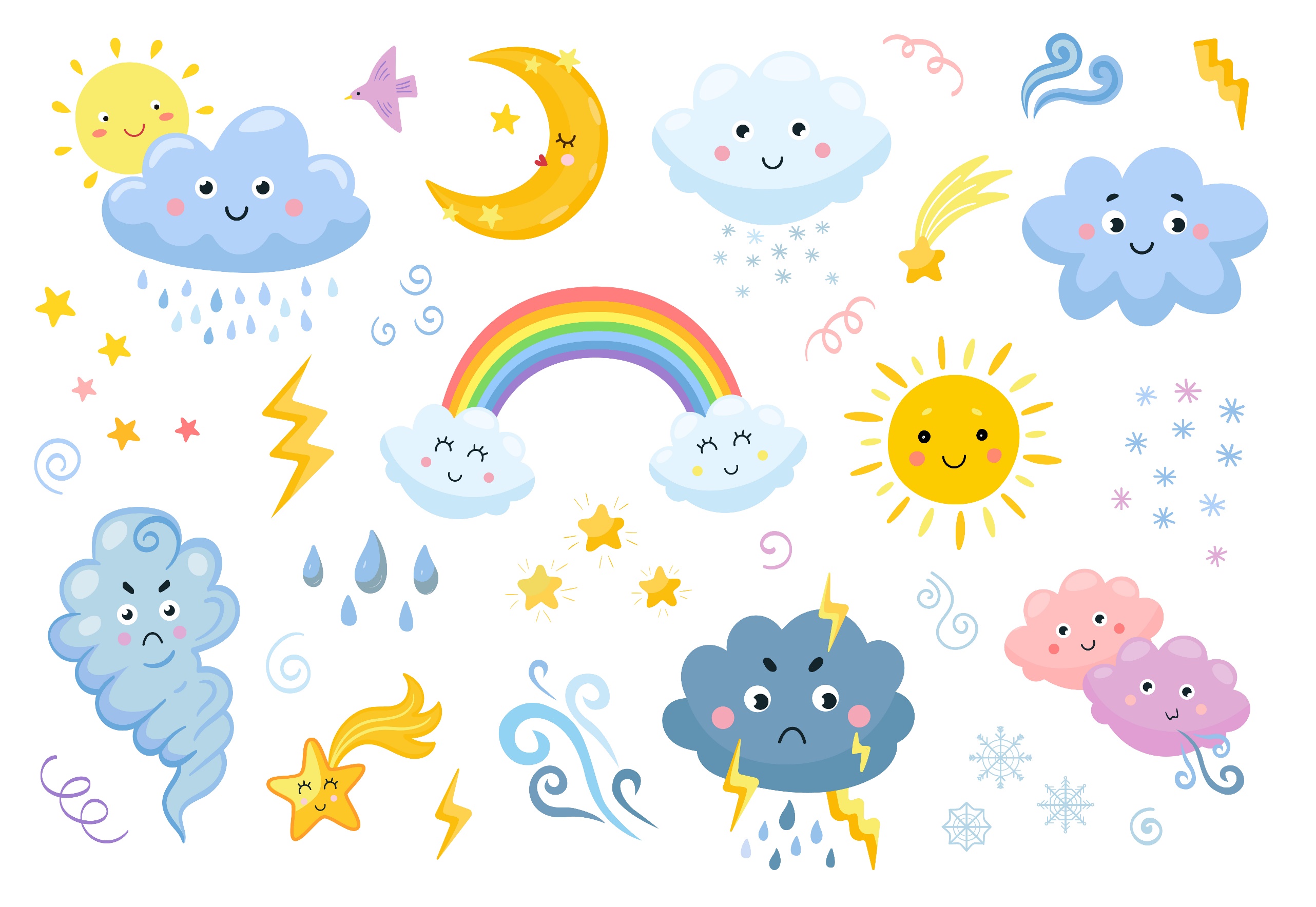 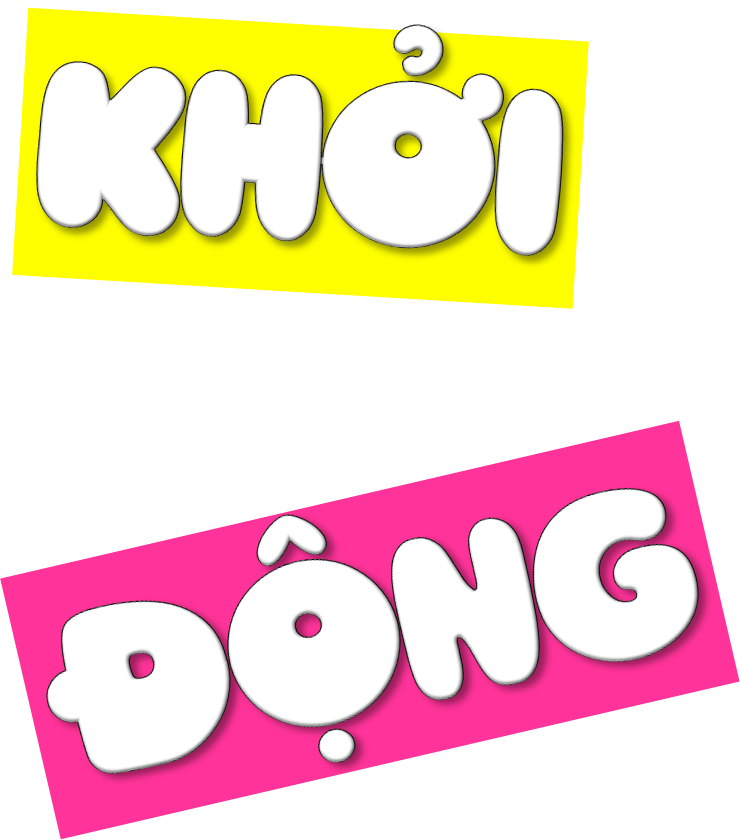 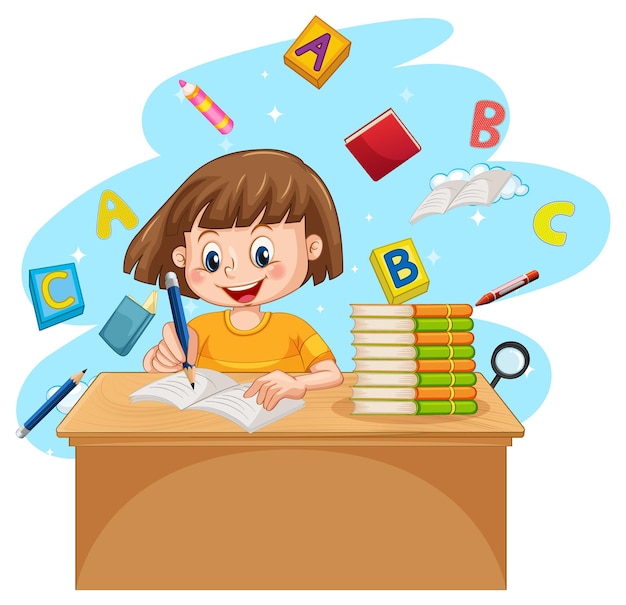 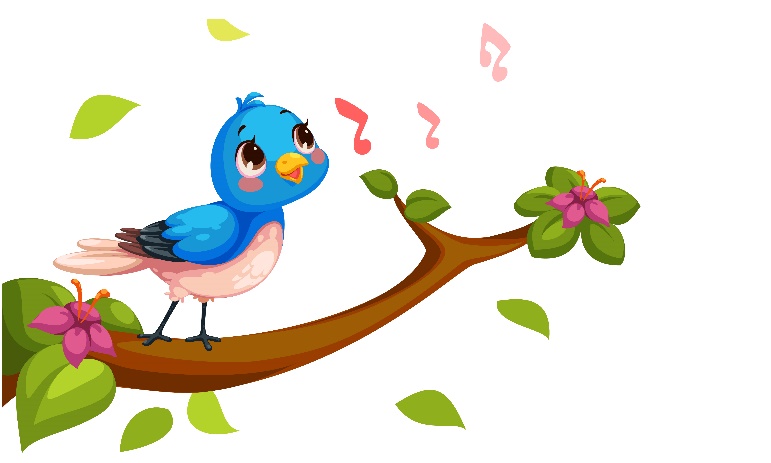 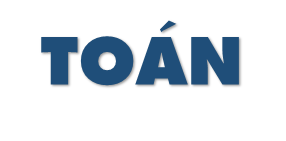 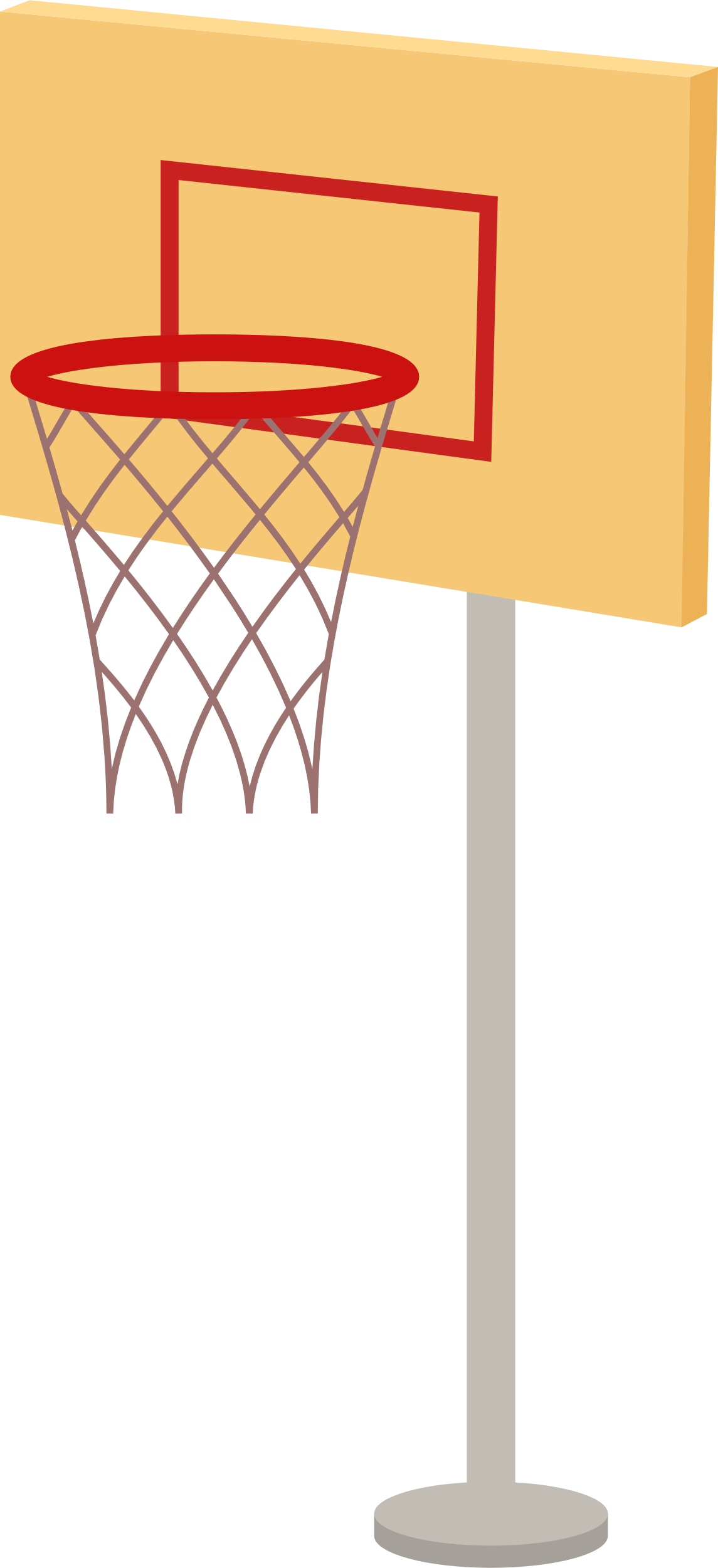 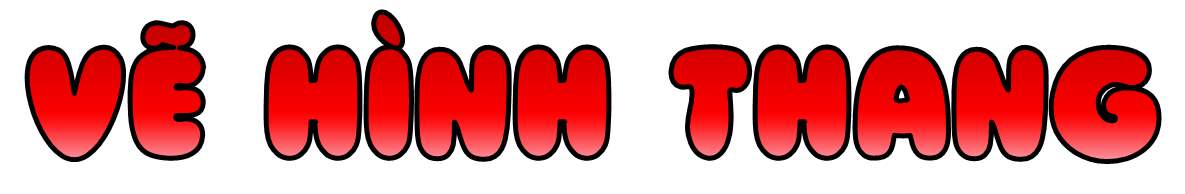 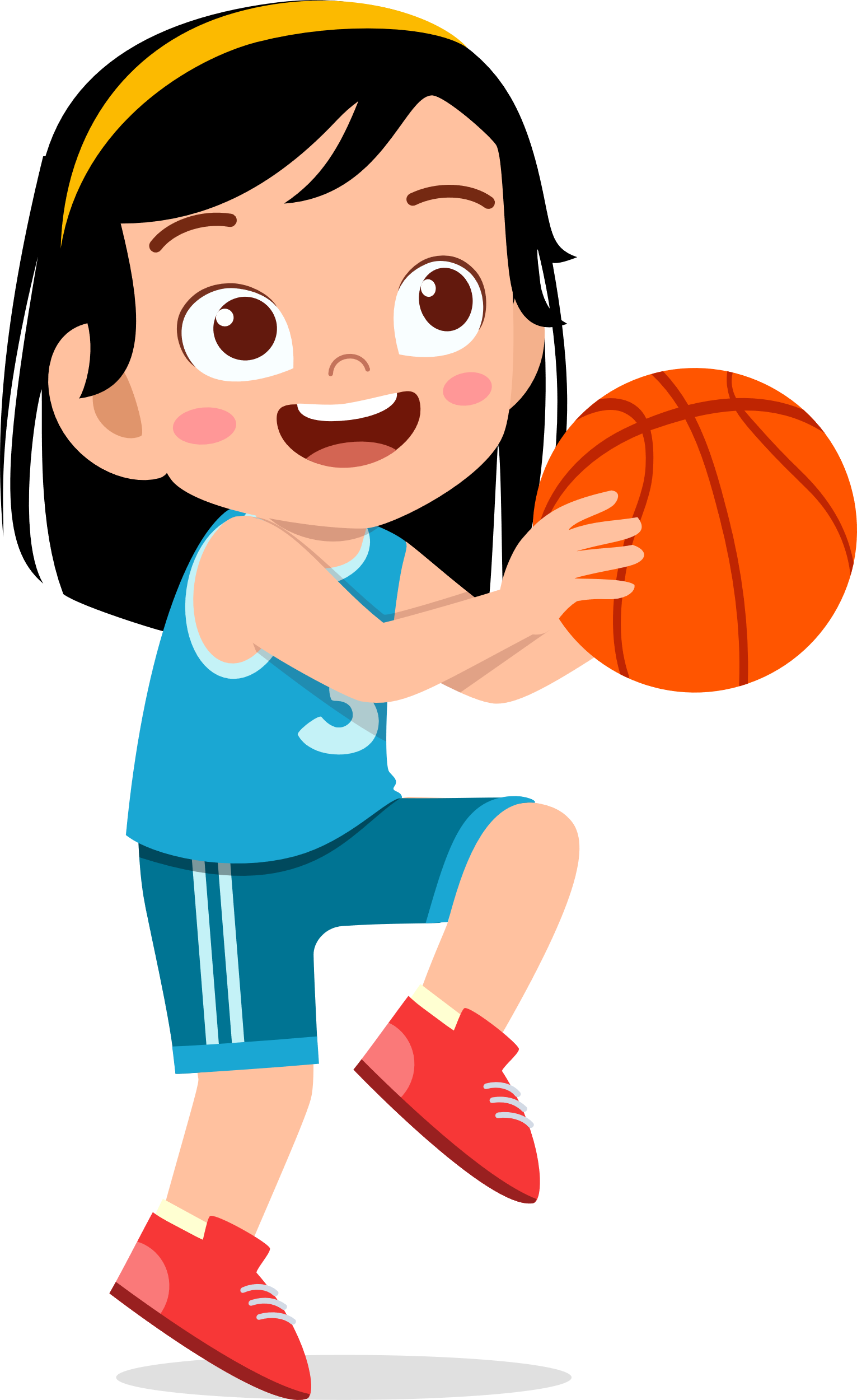 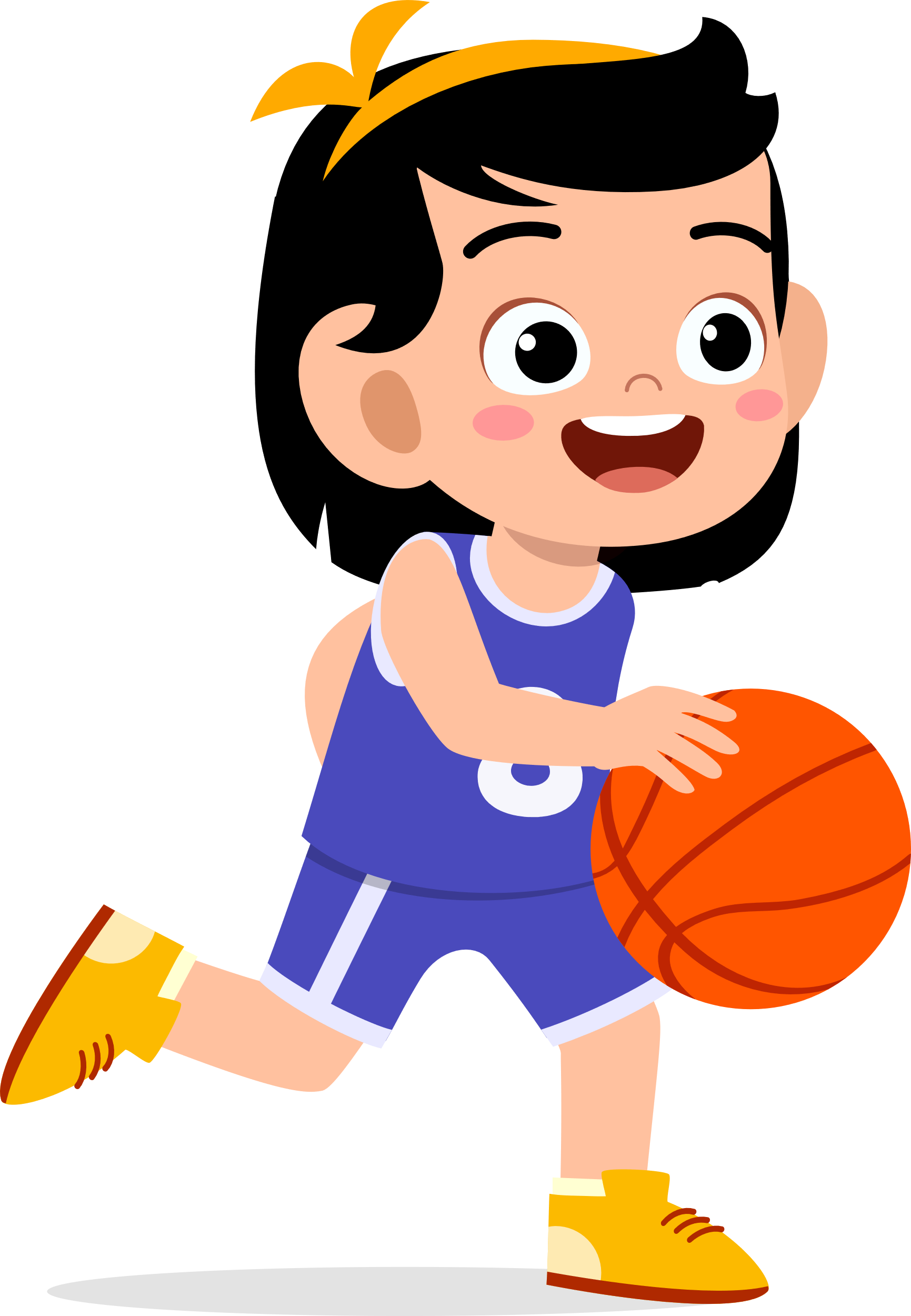 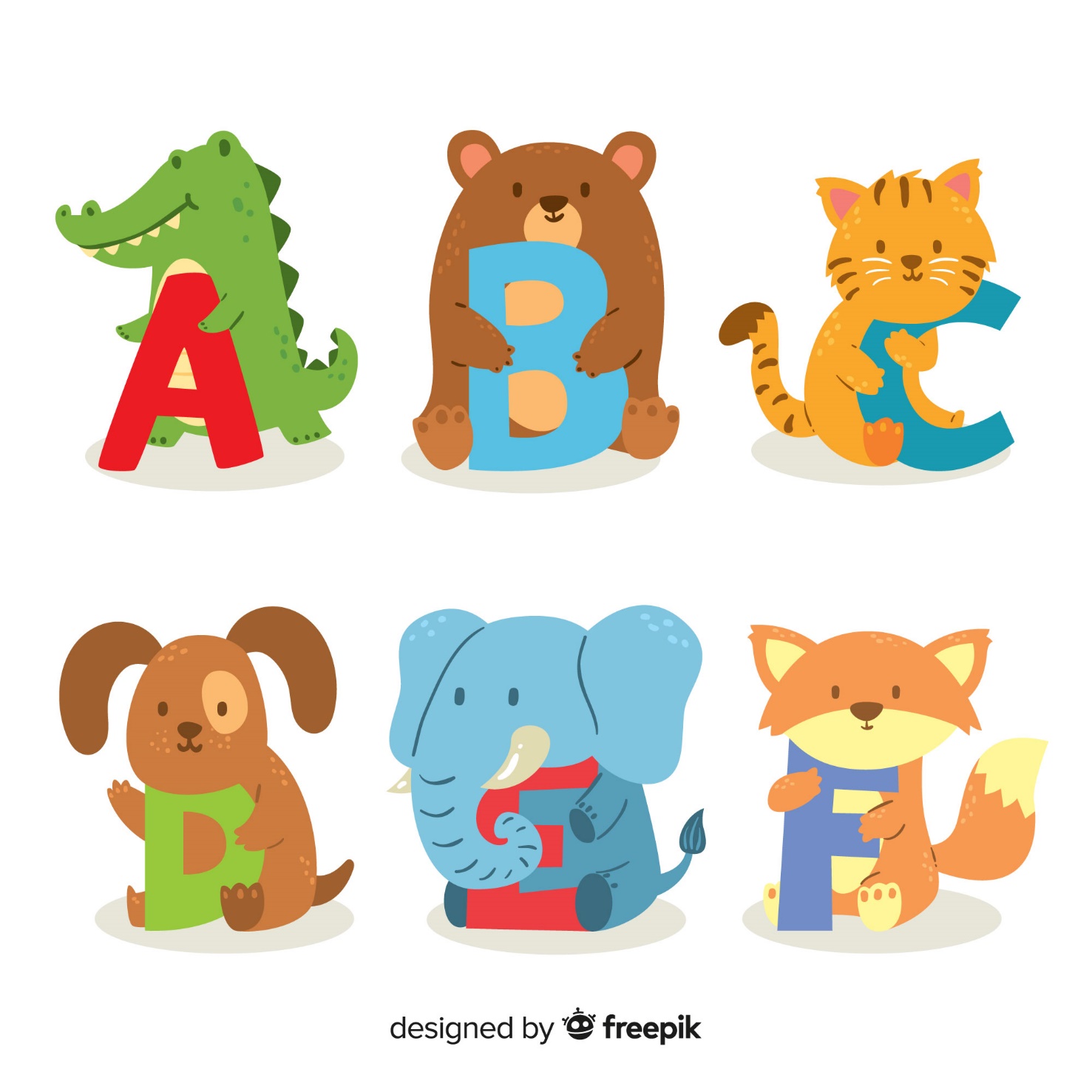 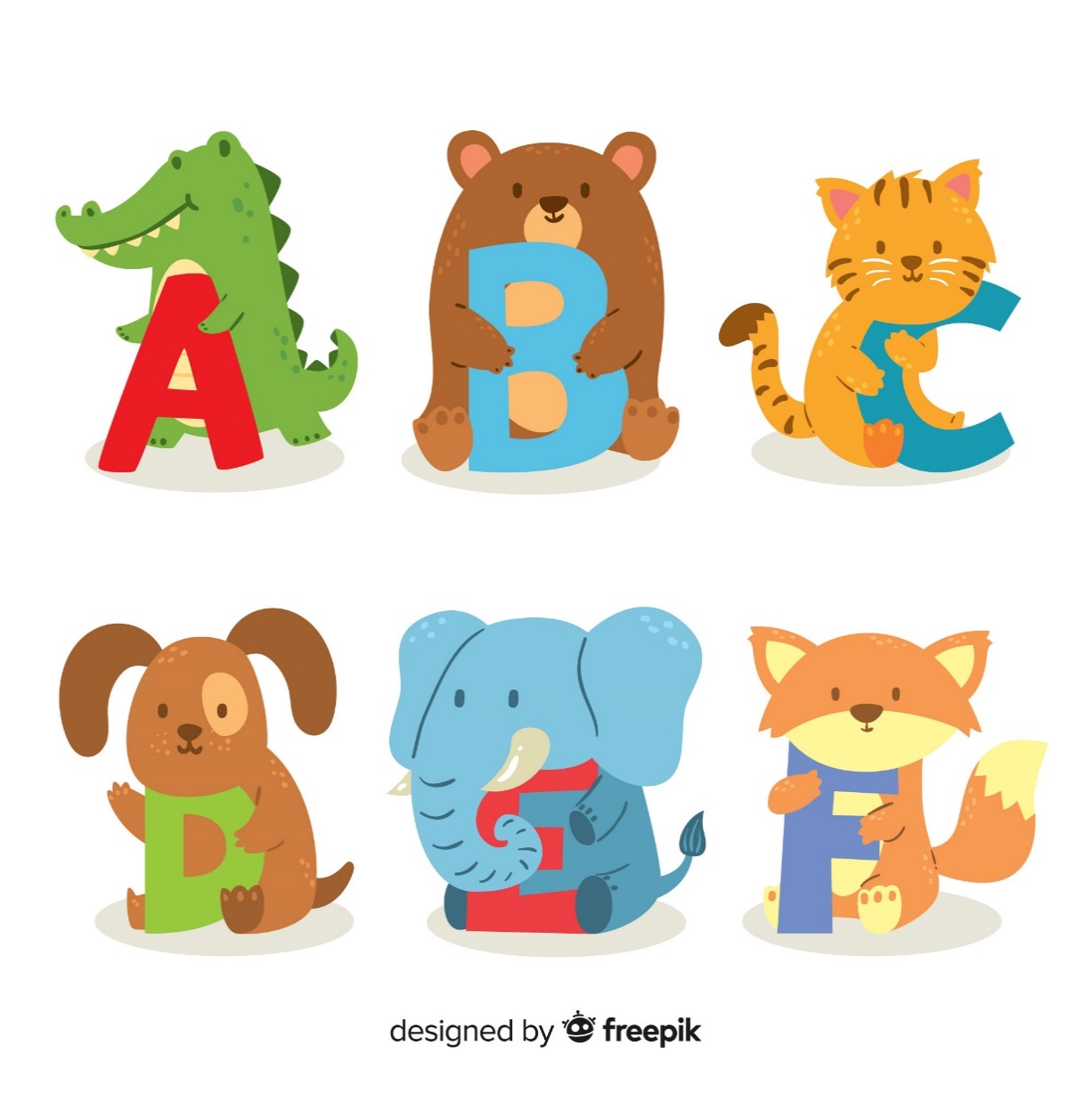 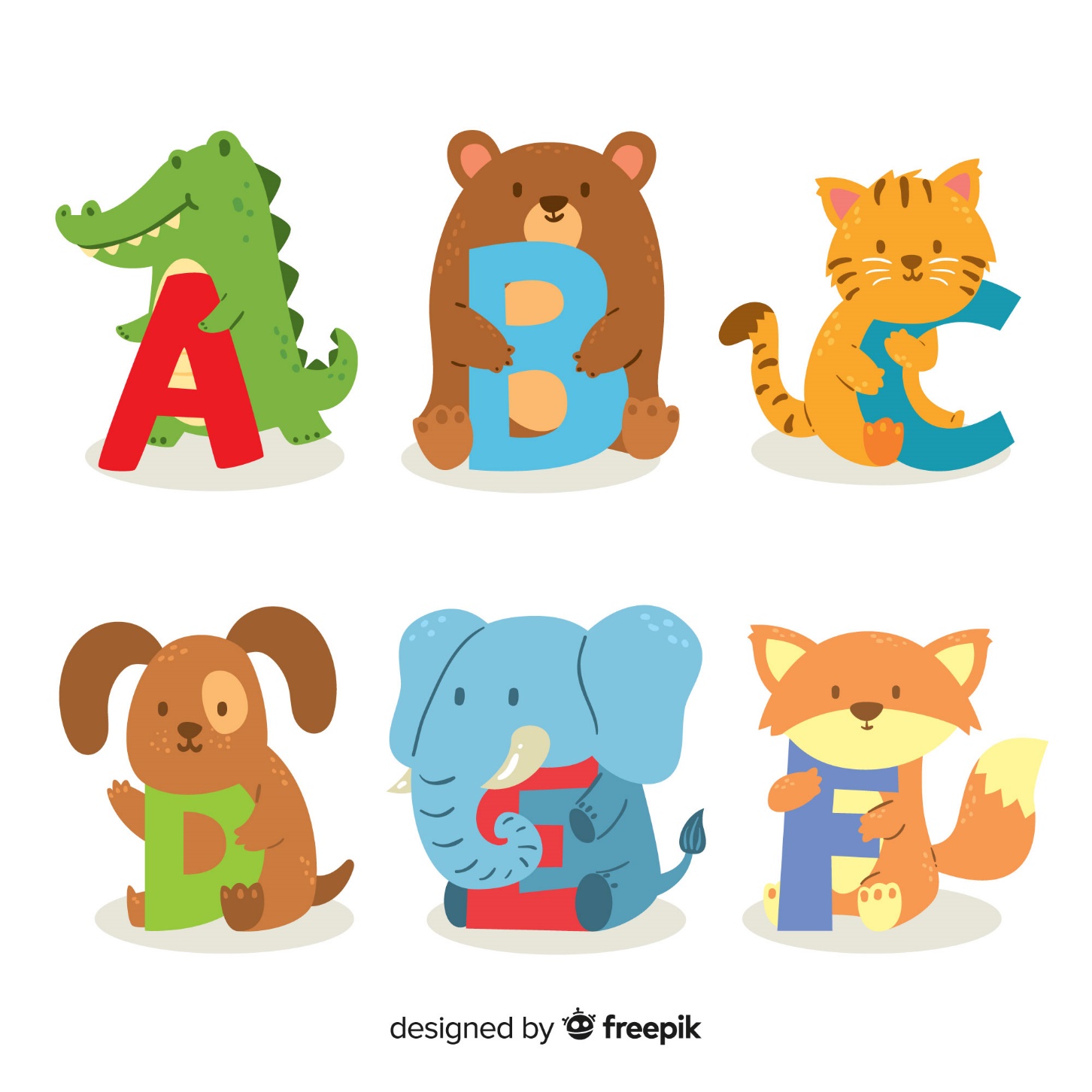 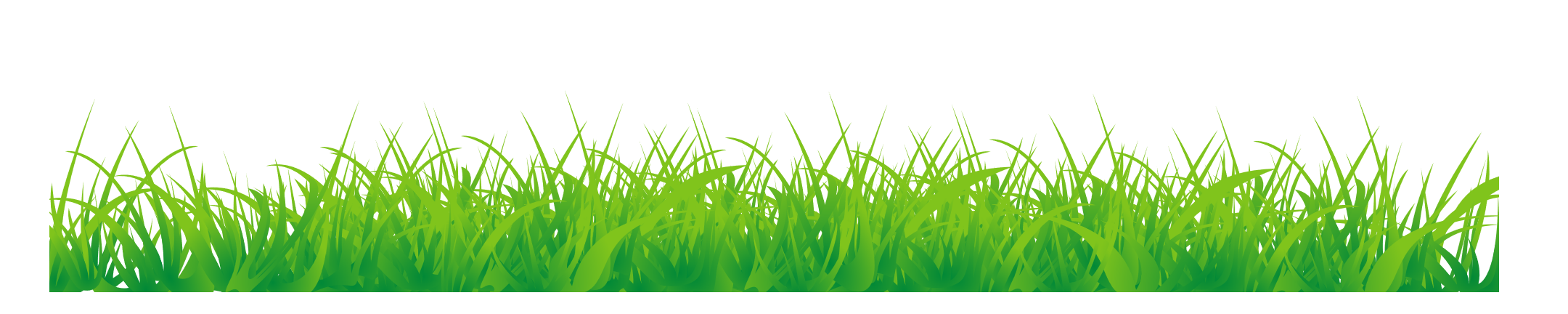 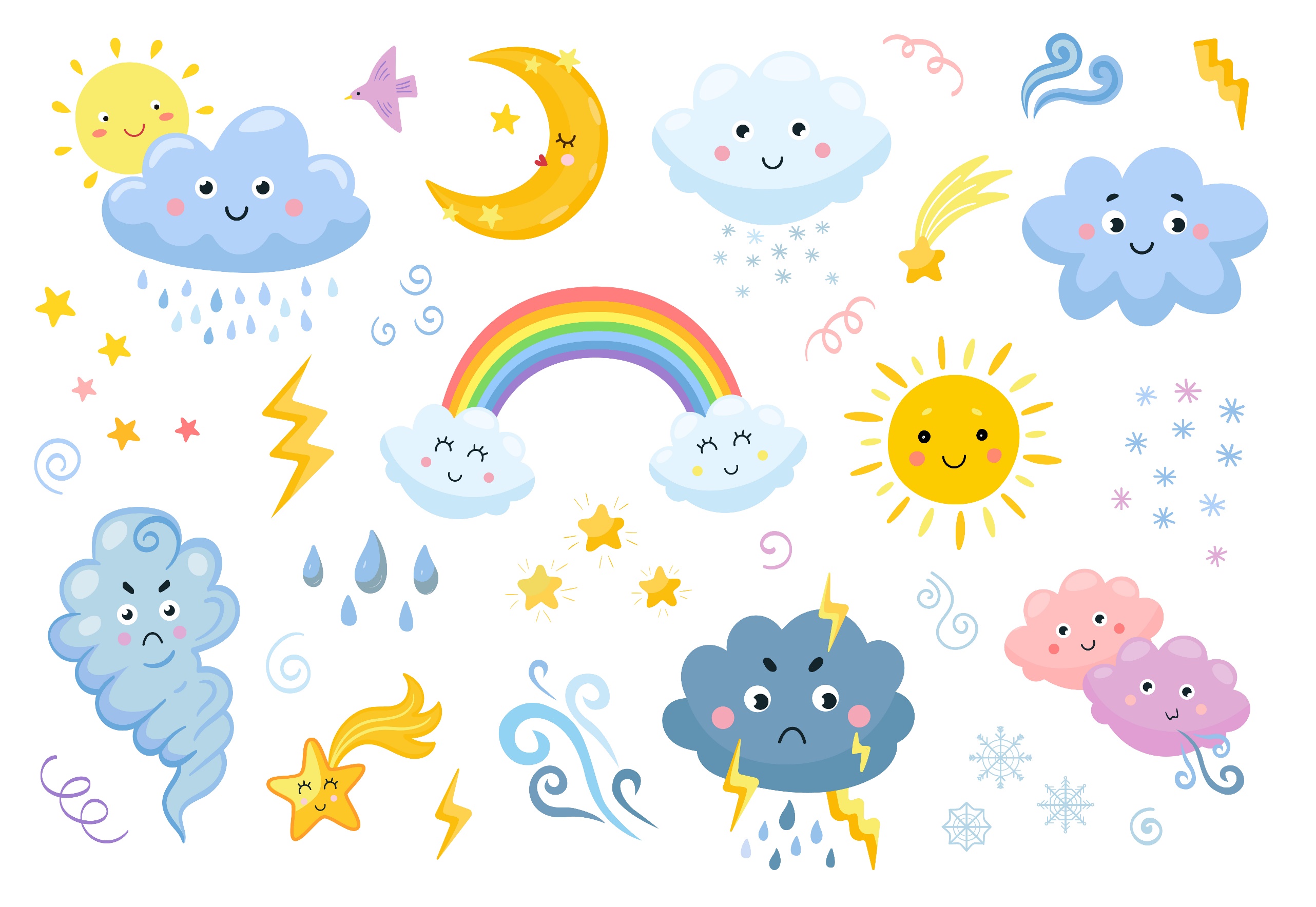 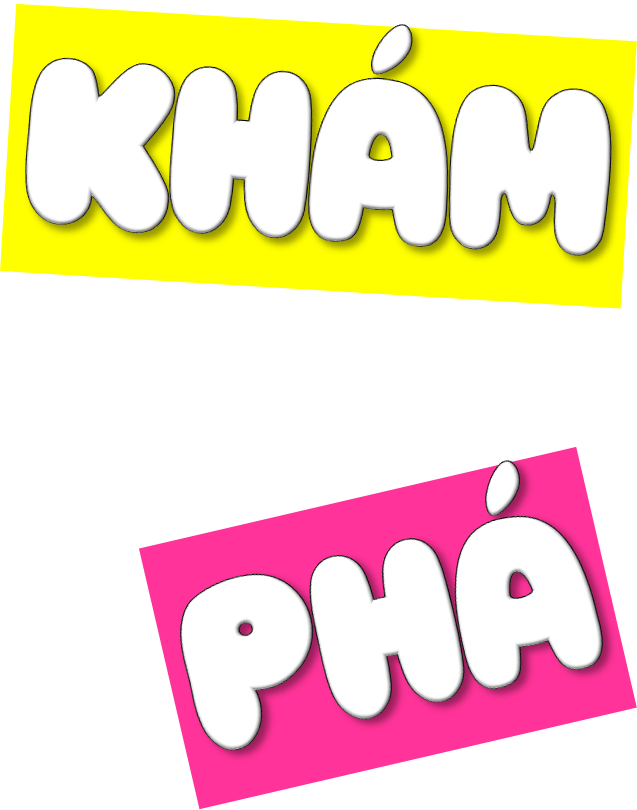 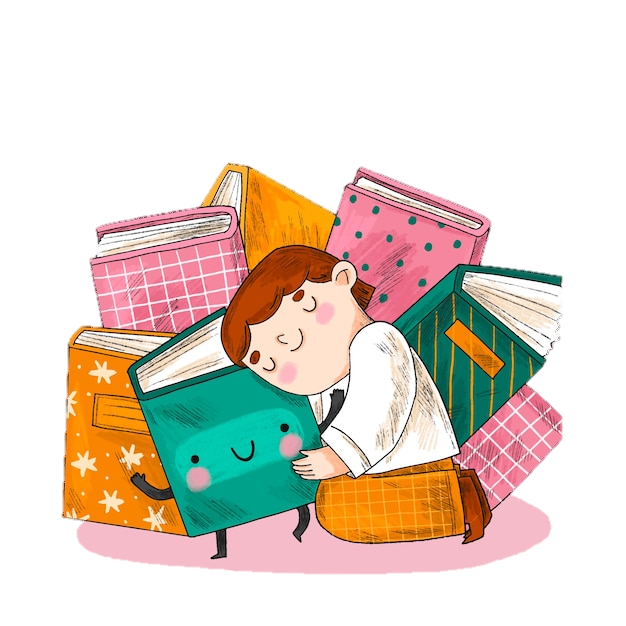 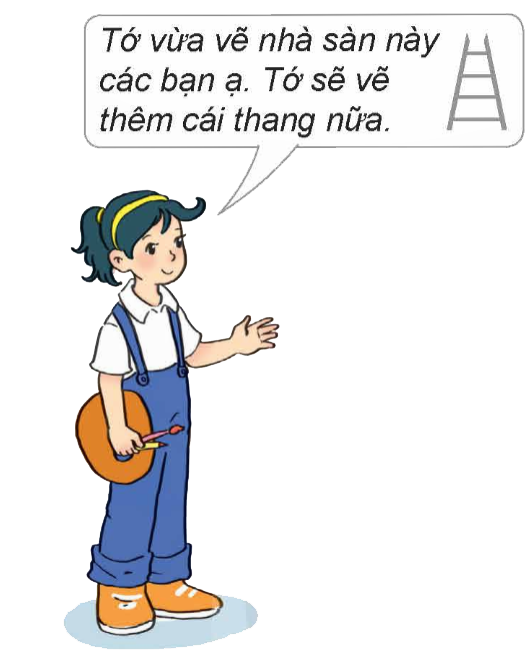 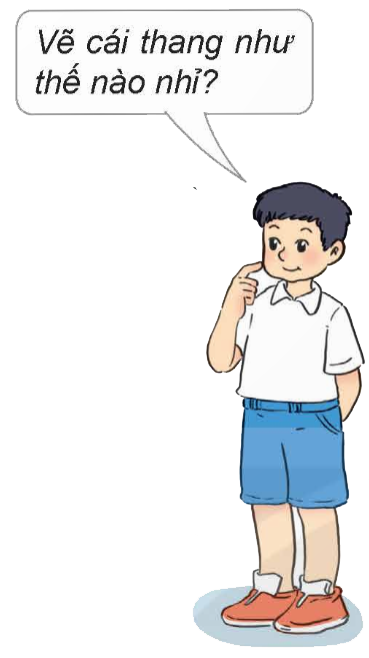 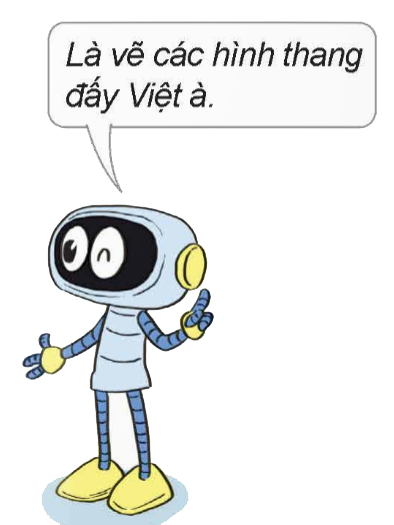 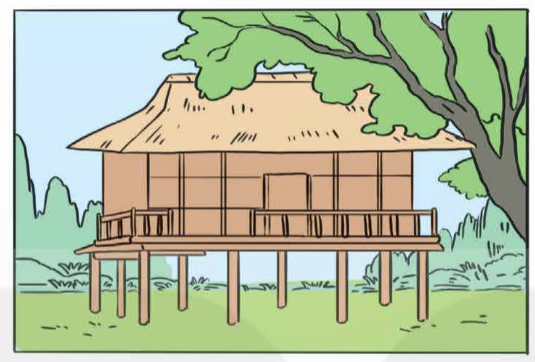 b) Vẽ hình thang ABCD với hai đáy là AB và DC. Ta có thể làm như sau:
− Vẽ đoạn thẳng AB.
− Vẽ đoạn thẳng DC song song với đoạn thẳng AB.
– Nối A với D và B với C ta được hình thang ABCD với hai đáy là AB và DC.
B
A
C
D
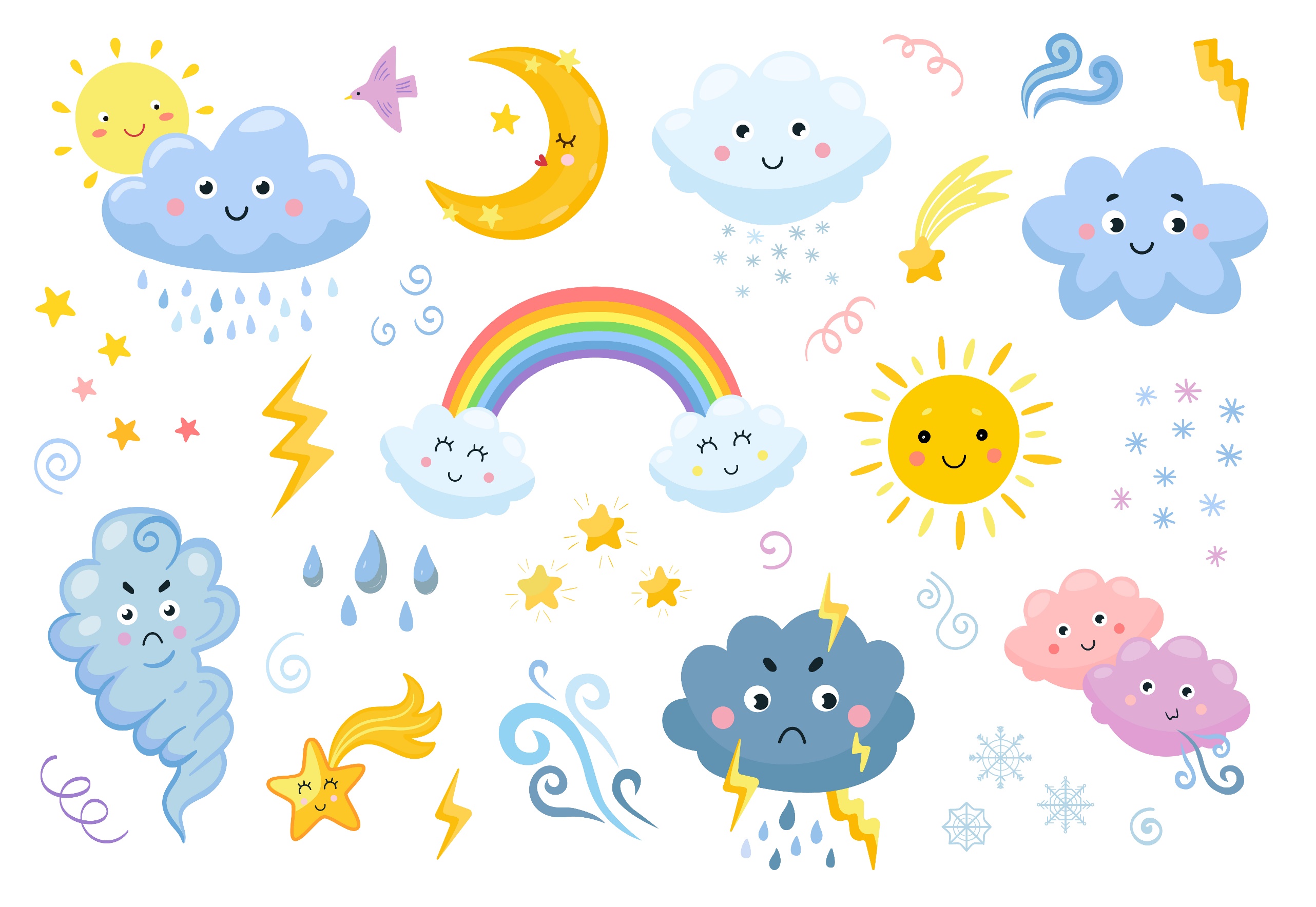 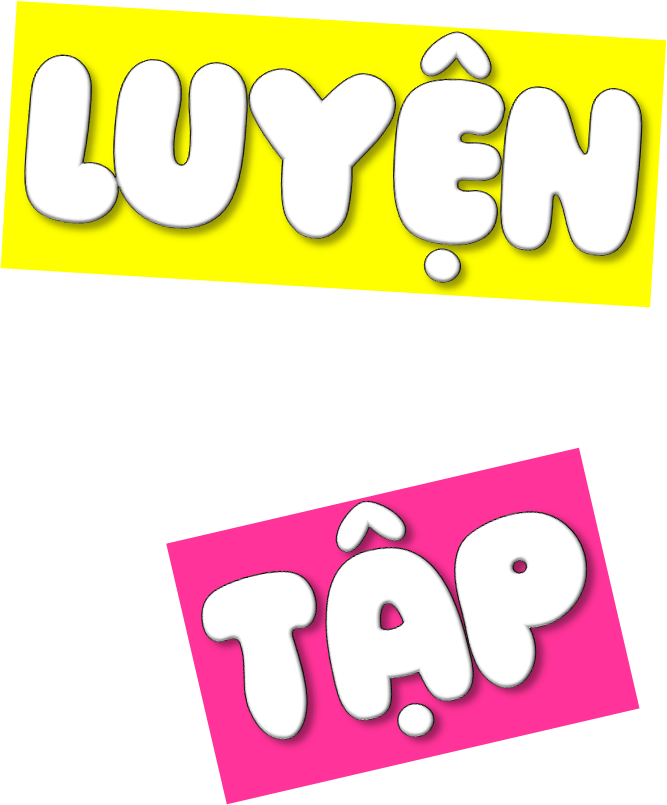 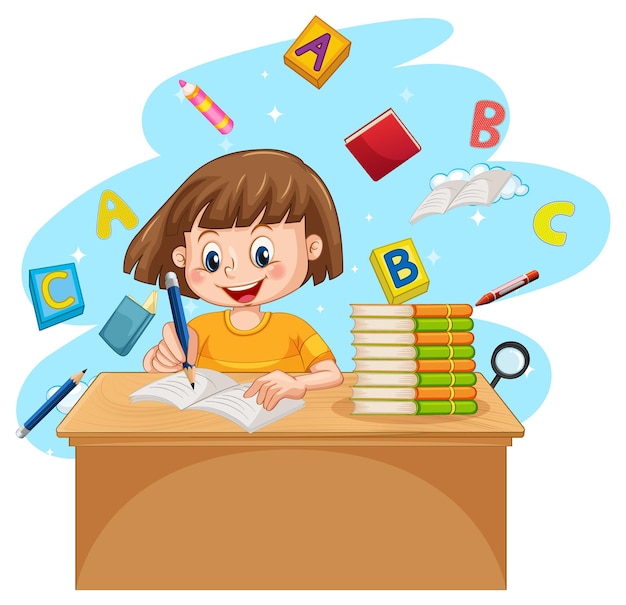 Vẽ hình thang MNPQ với MN và QP là hai đáy (trên giấy kẻ ô vuông).
1
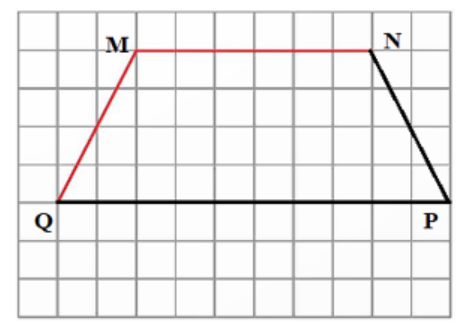 Cho hình vẽ:
2
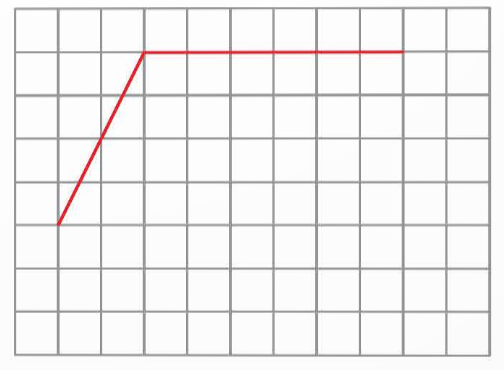 Thực hiện yêu cầu vẽ thêm hai đoạn thẳng vào hình vẽ để được một hình thang, Mai và Việt đã làm như sau:
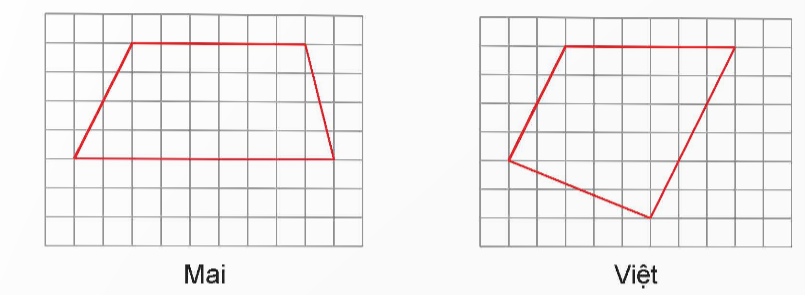 Hỏi bạn nào thực hiện đúng yêu cầu?
Cả hai bạn Mai và Việt đều làm đúng yêu cầu vì hai hình trên đều có 1 cặp đường thẳng song song.
Vẽ hình (theo mẫu)
3
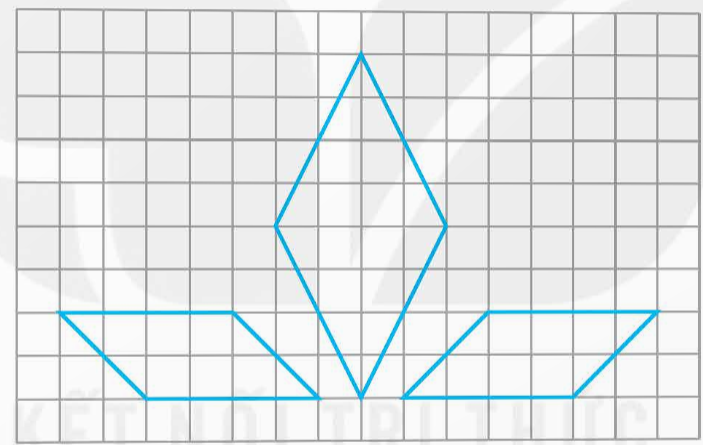 a) Vẽ hình (theo mẫu)
4
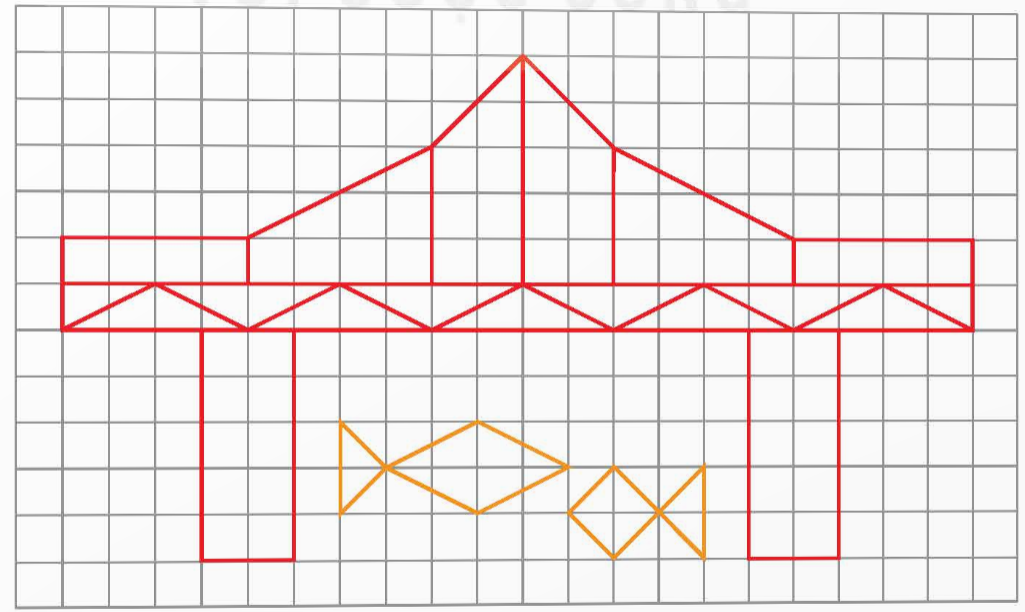 b) Tô màu trang trí hình em vừa vẽ được ở câu a.
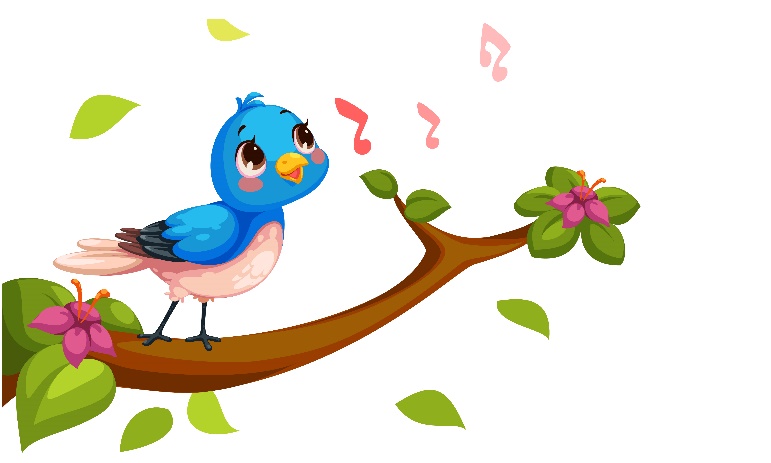 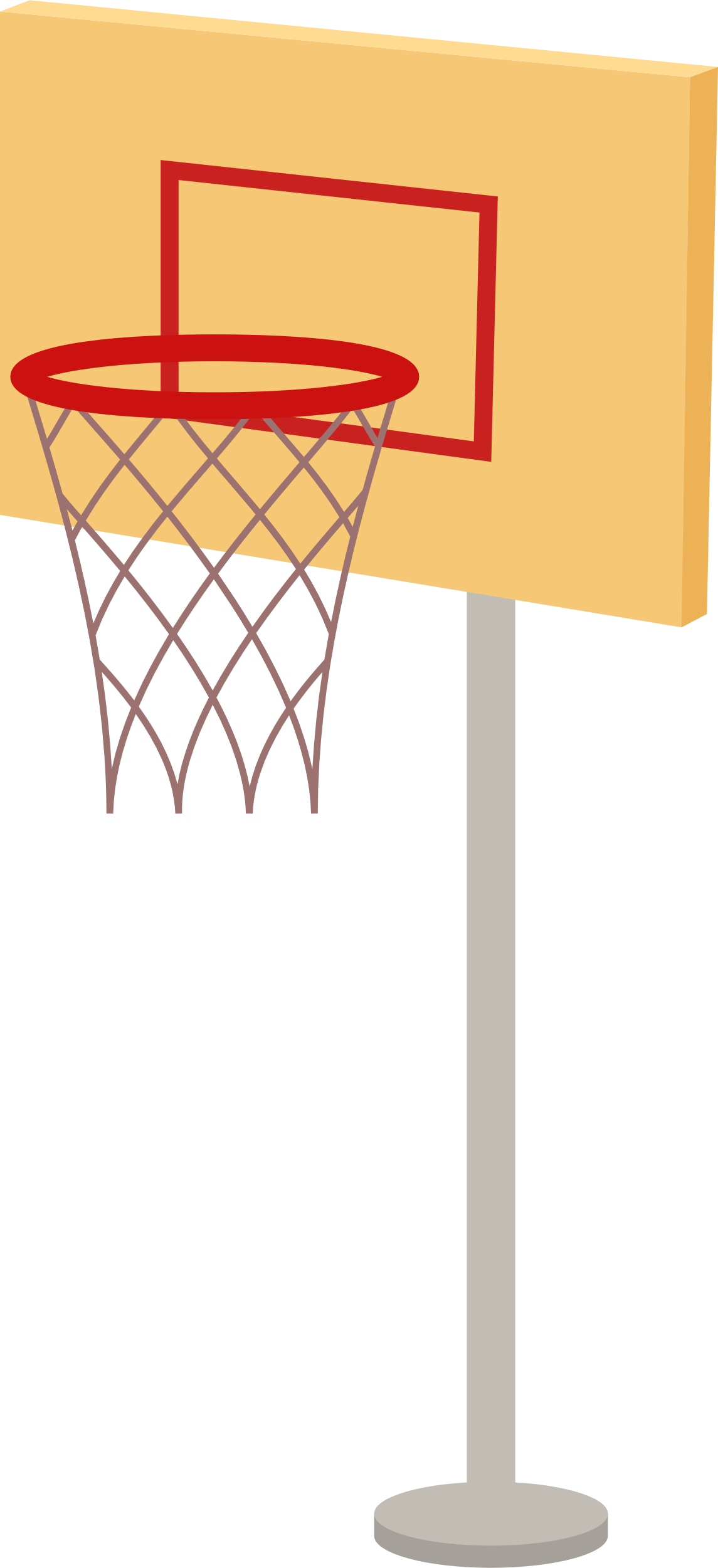 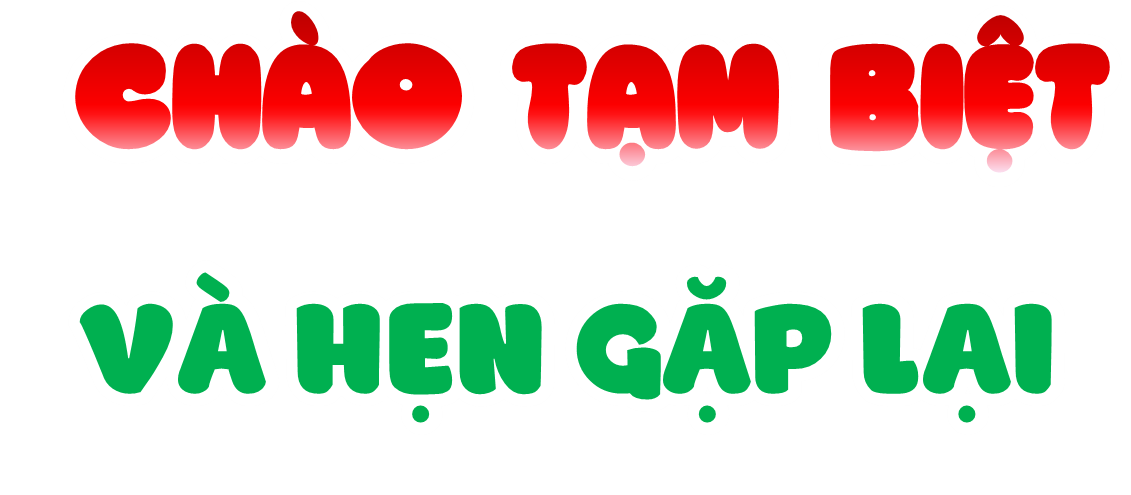 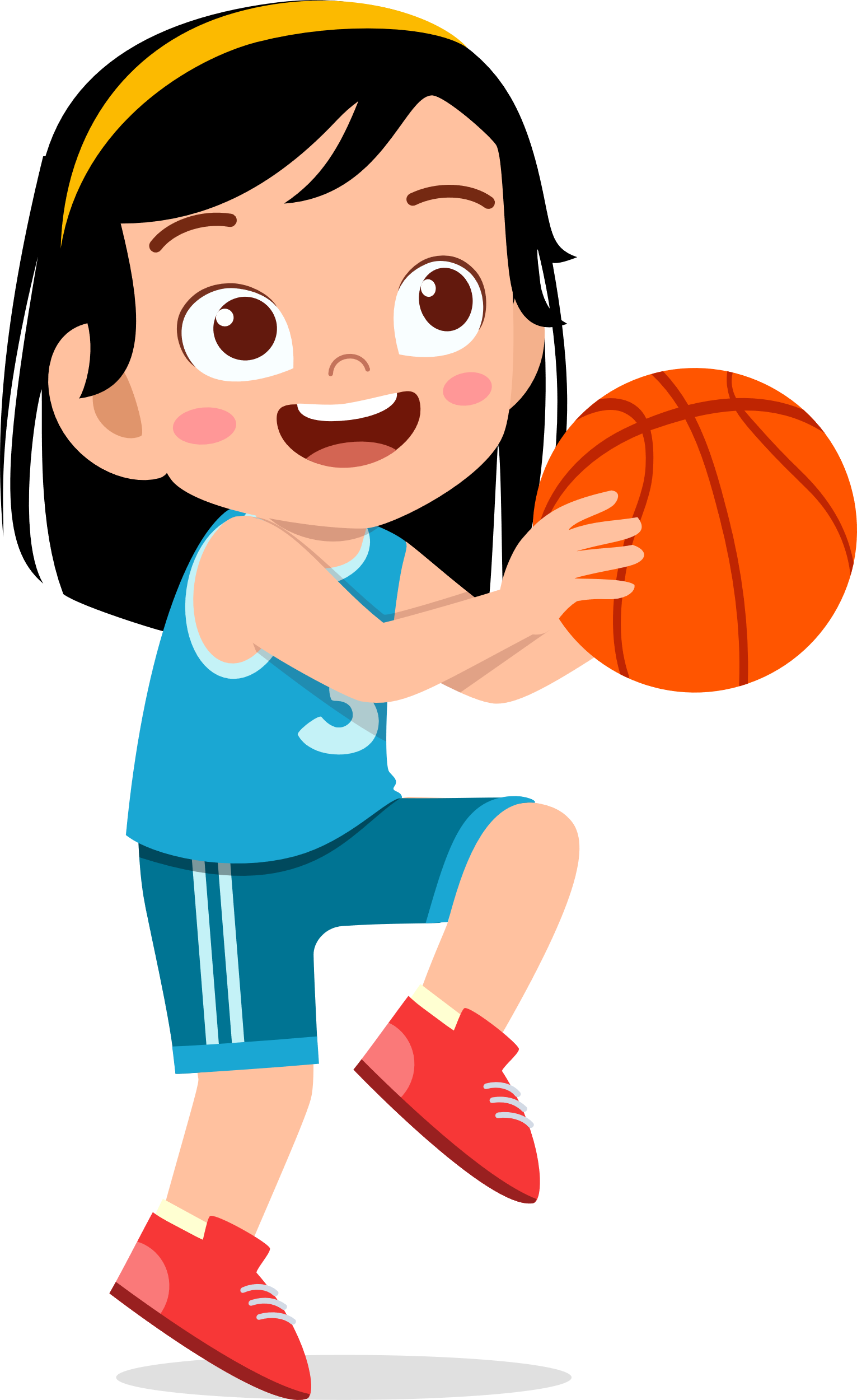 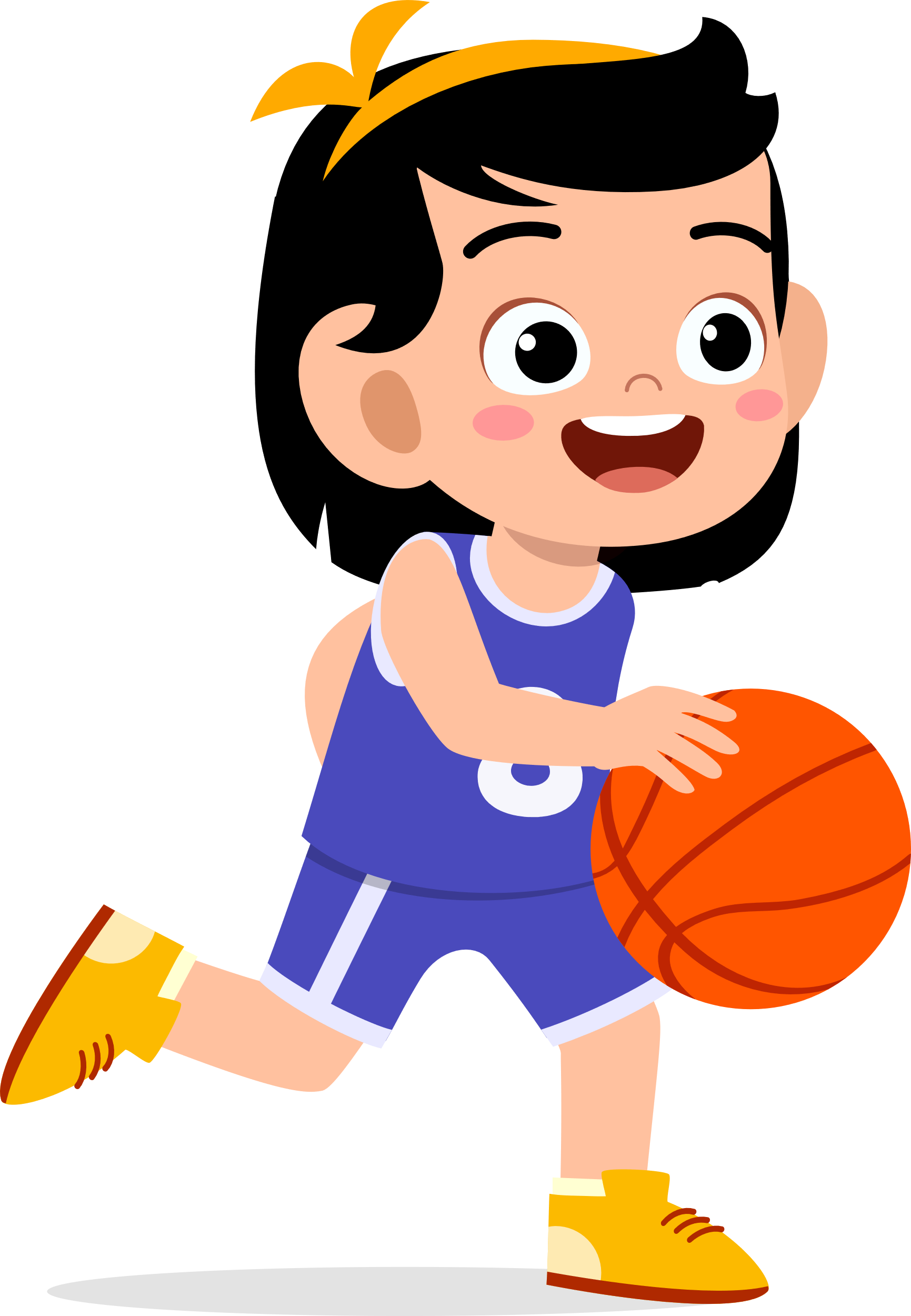 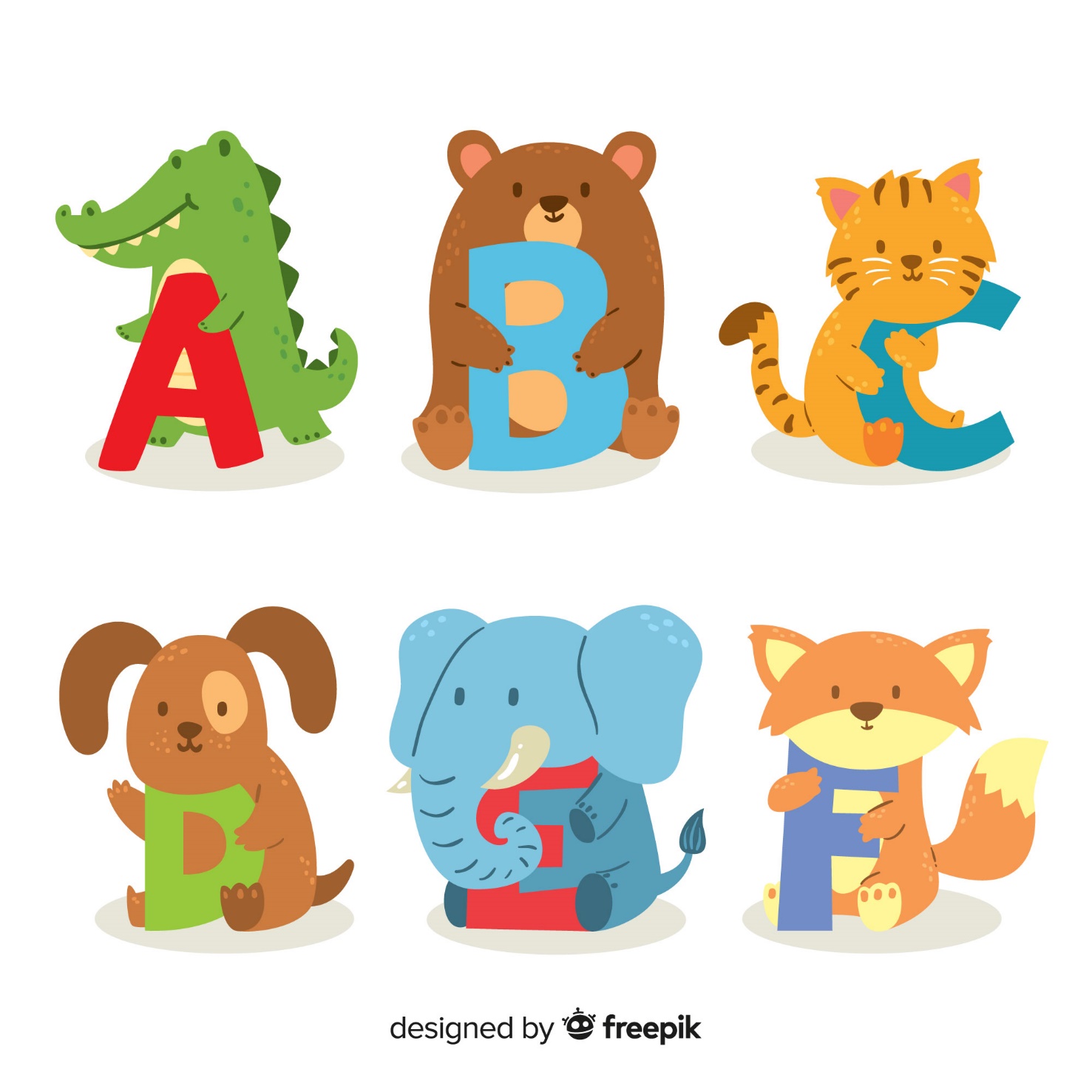 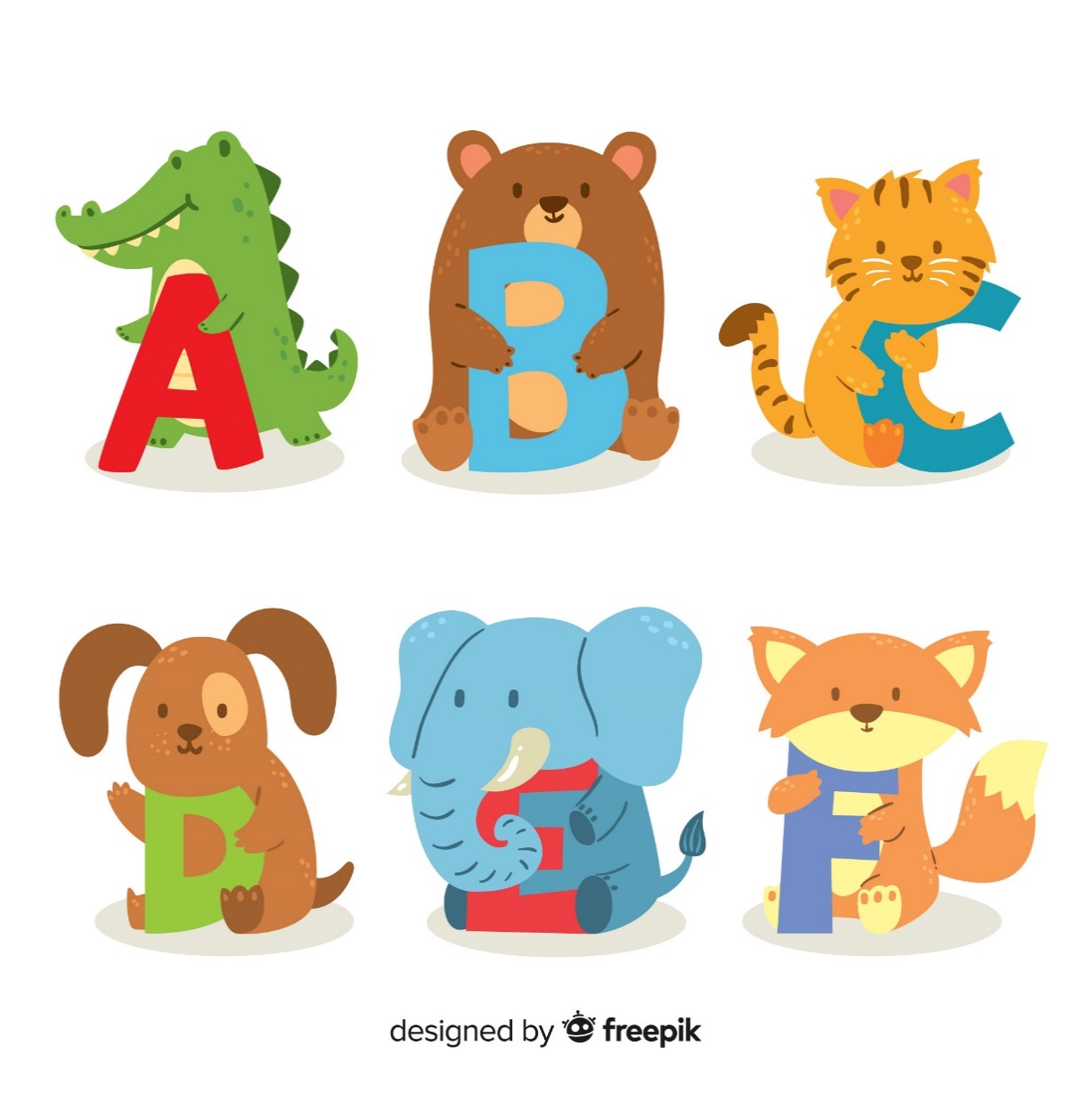 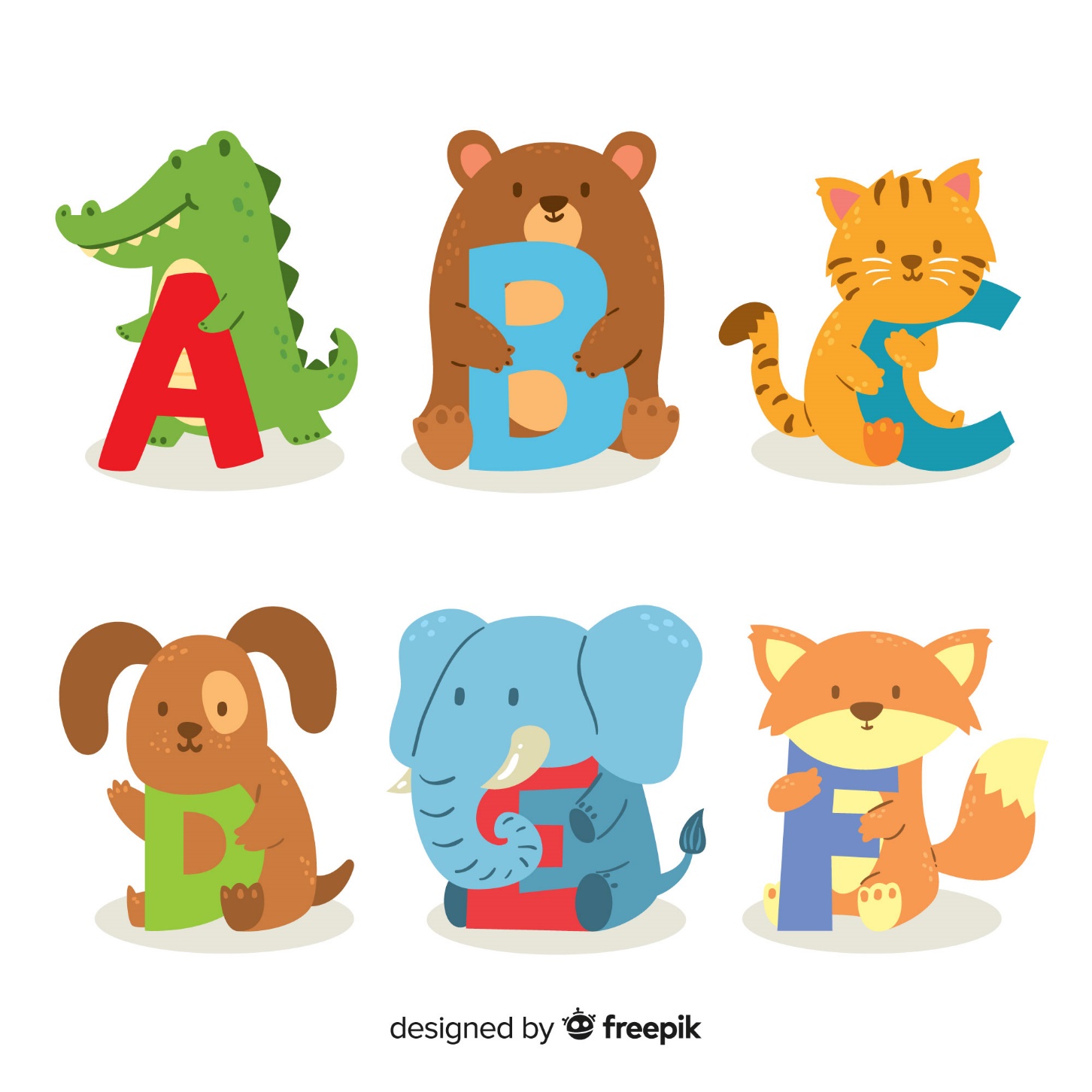 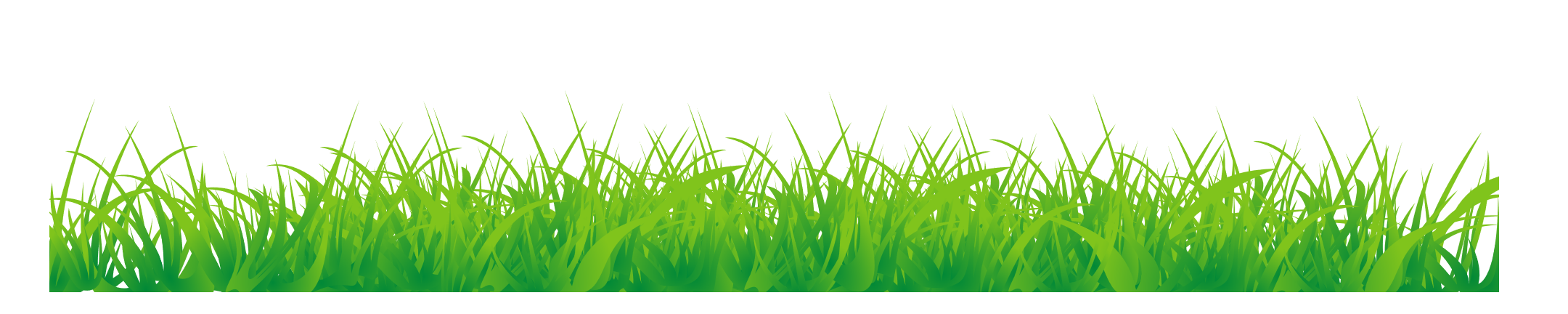